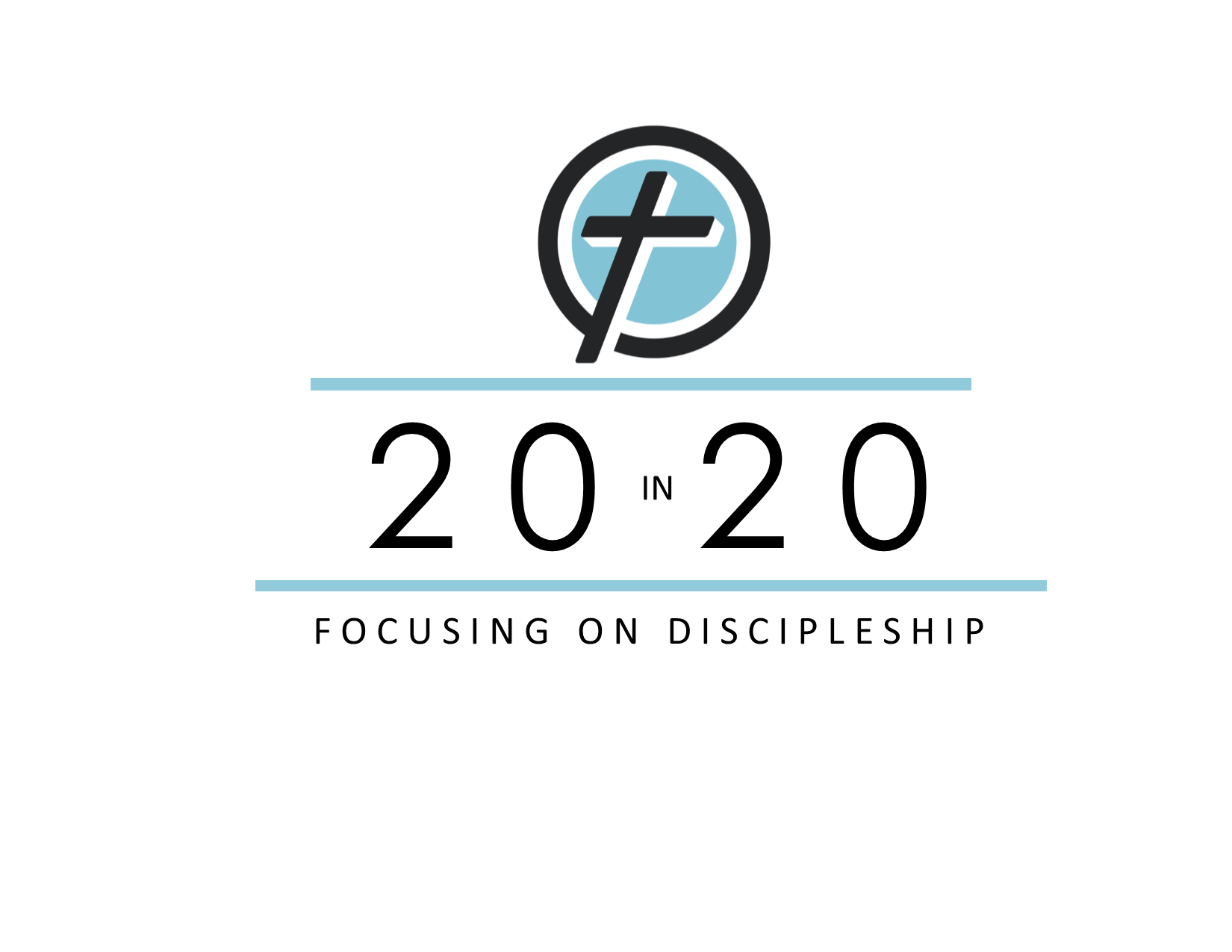 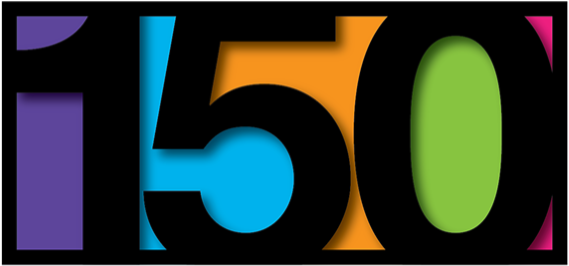 2022 marks our 150th year of service in this community…
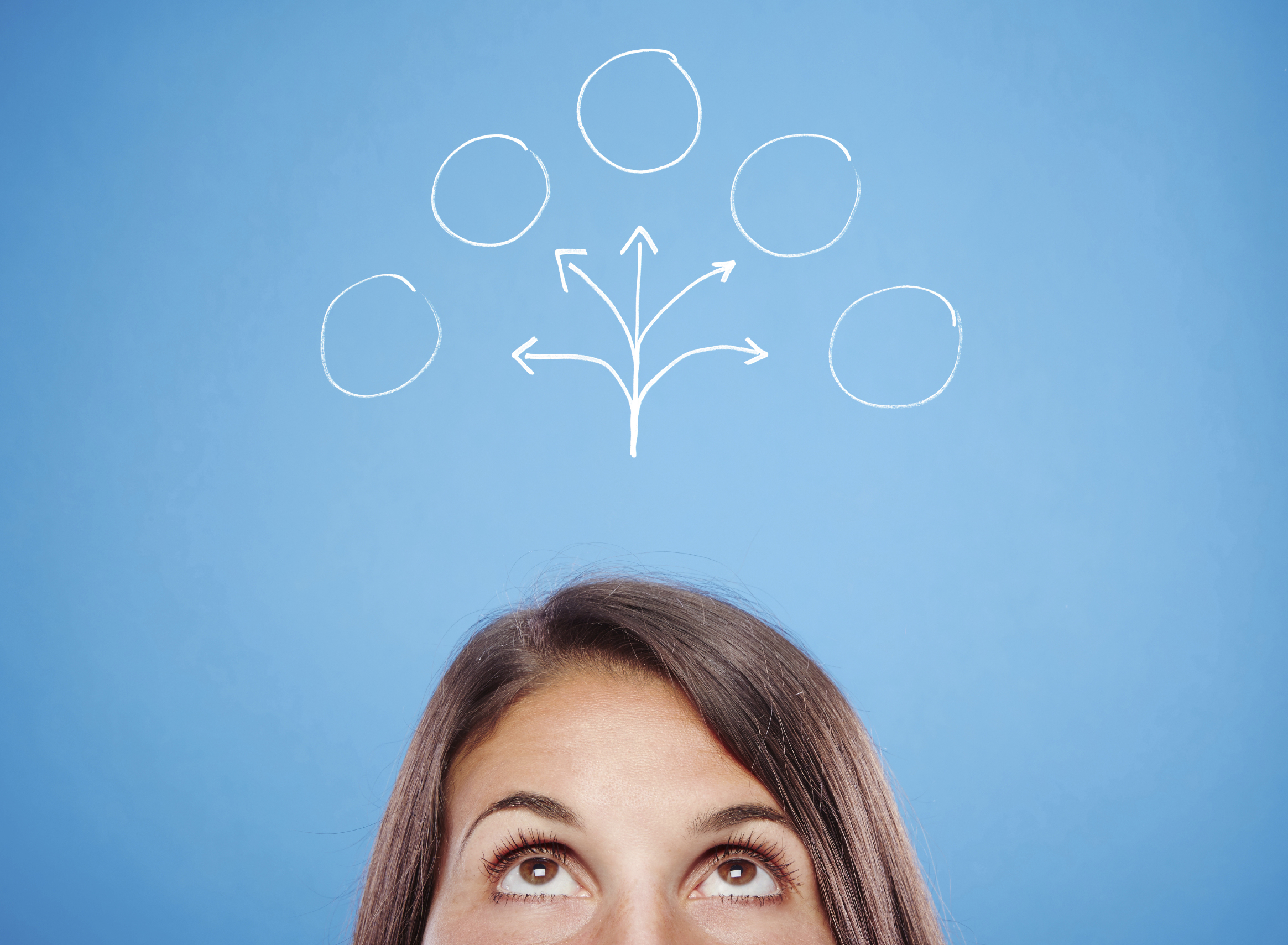 C
O
U
Leading up 
to that event,
we want to 
challenge the 
congregation…
F
S
…to focus on 
its discipleship
with 20 goals 
in 20 months
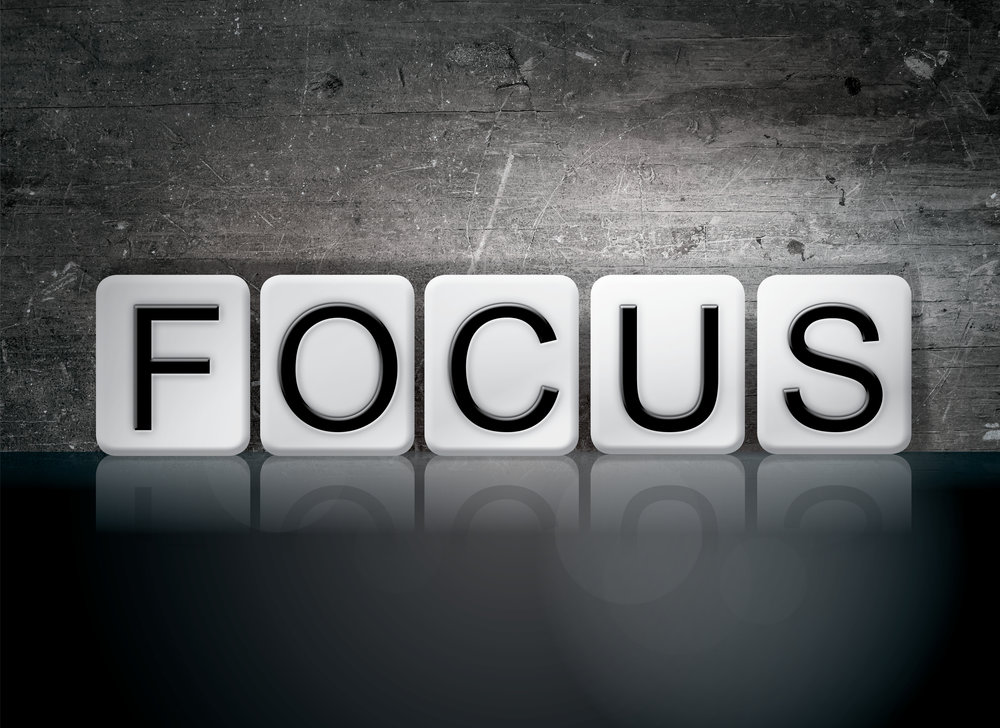 Faithful Worship	Open-Hearted Generosity		Courageous Mission & Service			Unconditional Hospitality				Strategic Faith Development
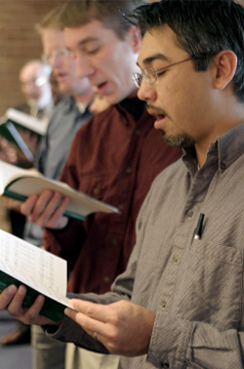 Faithful Worship


20 new worship opportunities


20% increase in worship attendance


20% increase in praise band members
Open-Hearted Generosity


20 new pledges 
each year

20 increased pledges each year
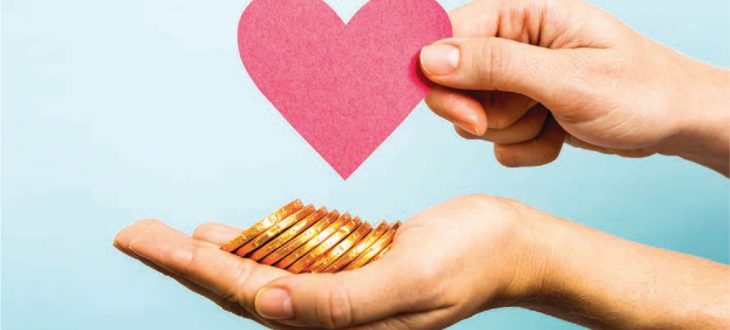 Courageous Mission & Service

“200 Club” for 200 hours of service

20 new mission participants

20 youth involved in mission projects

20 Boxes of Blessings each quarter

20 mission trip participants to House of Hope
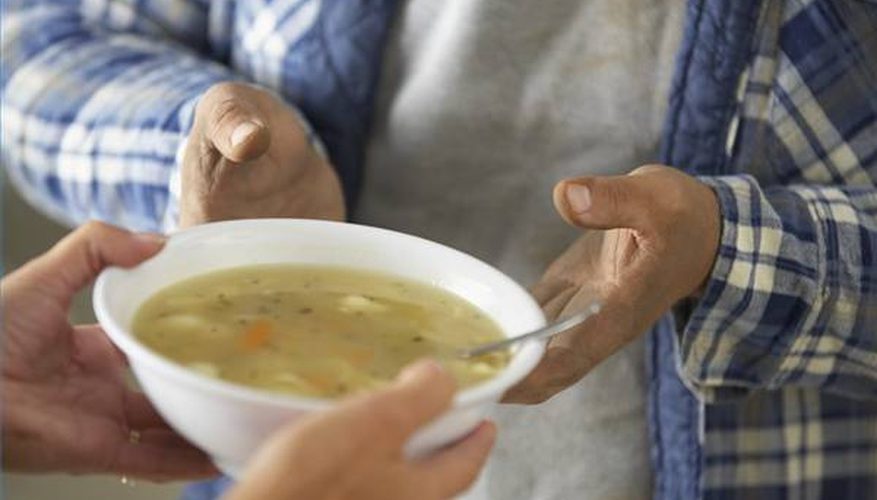 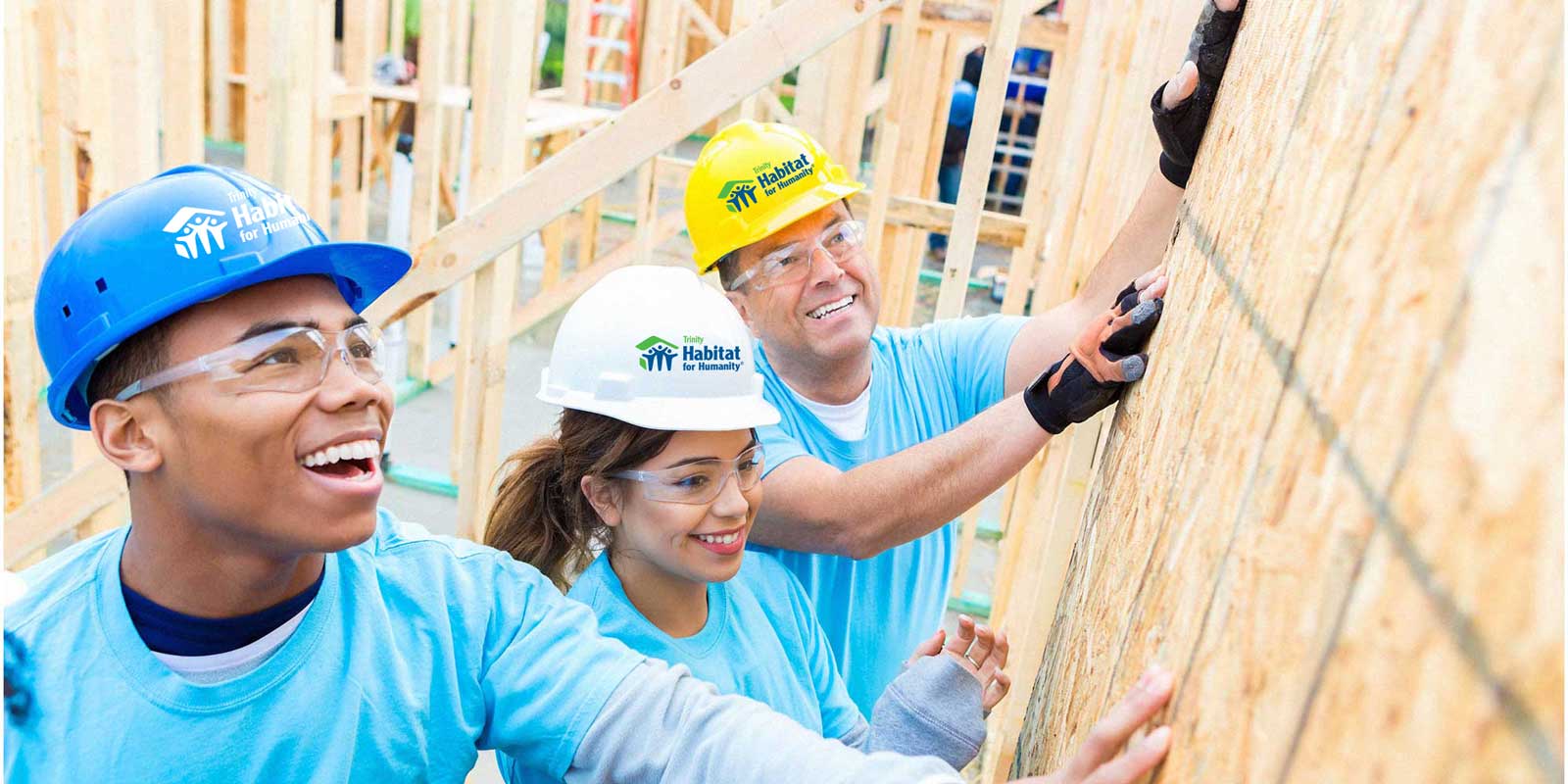 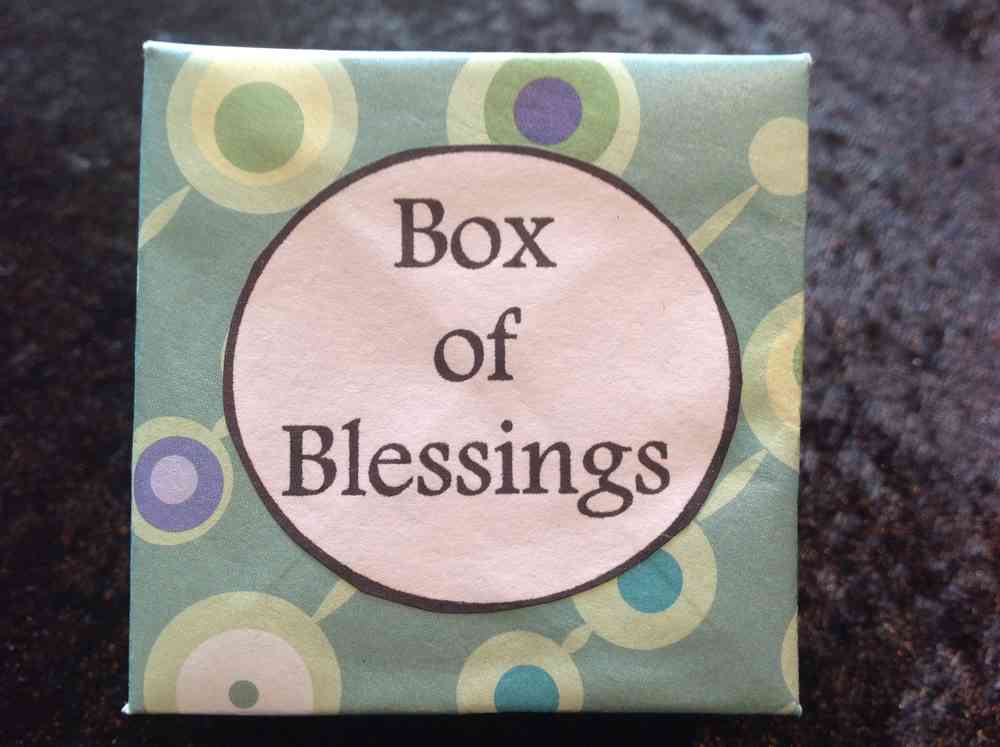 Unconditional Hospitality

	20 intentional invites to Federated

	20 new members

	20 inactive members re-engaging

	20 members at church work days

	20 people attending fellowship events
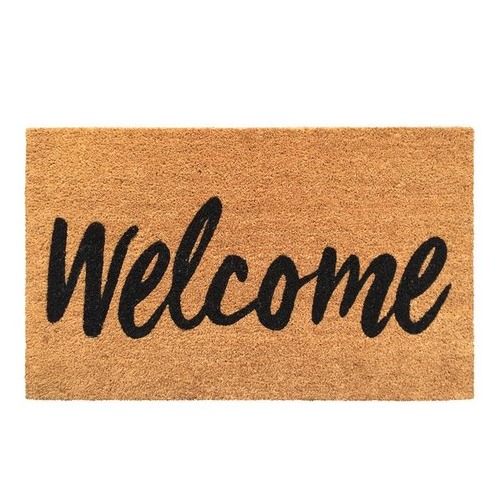 Strategic Faith Development

20 new kids in Sunday School

20 new kids in Kids’ Club 

20 new kids in VBS

20 Jr/Sr highs in weekly youth group

20 members in Doug’s “Breathing with God” seminar
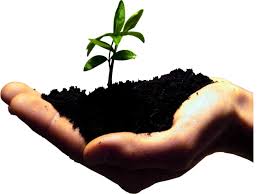 As each has received a gift, 
use it to serve one another, 
as good stewards 
of God’s varied grace.
1 Peter 4:10
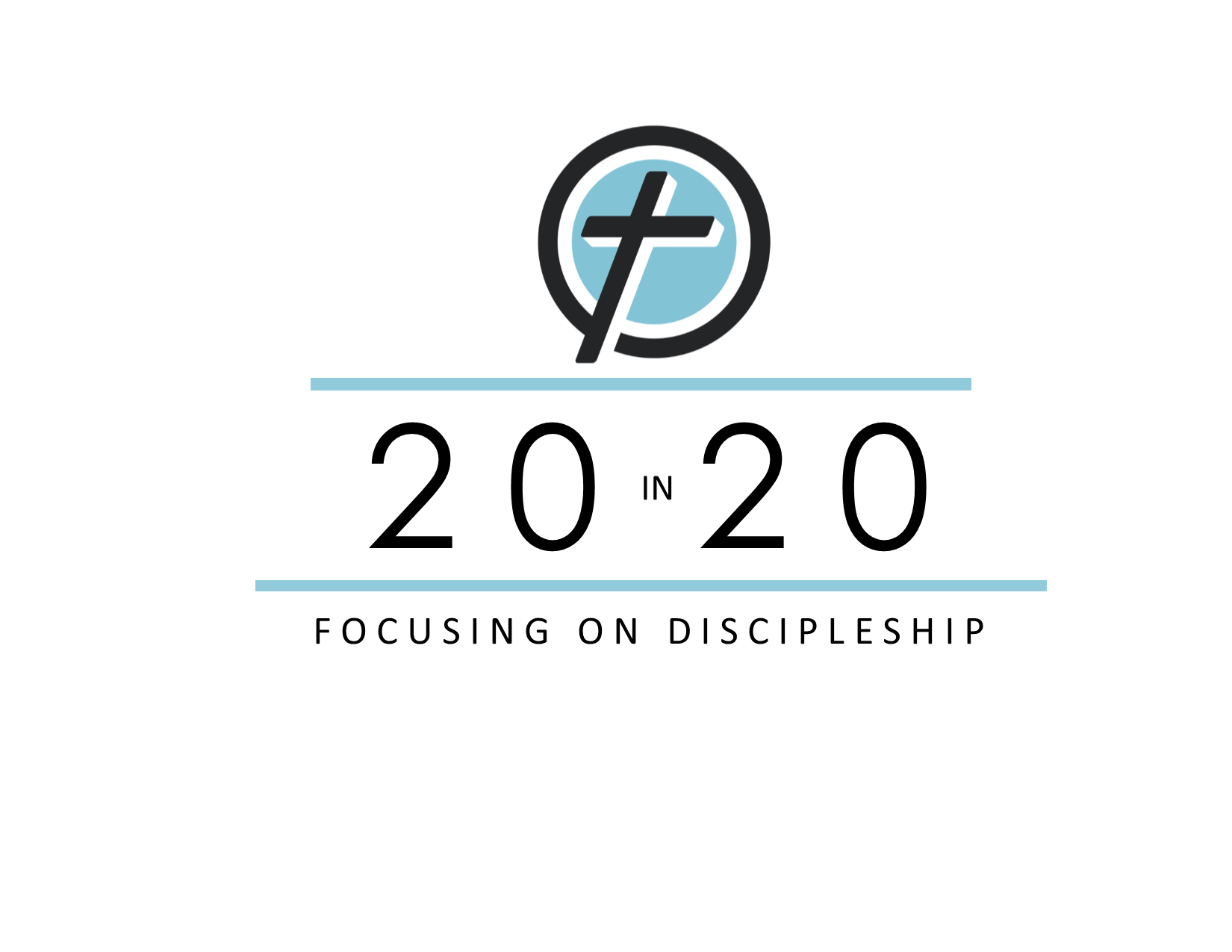